1 แผ่นต่อ 1 โครงการ
นำเสนอคลินิกละ 7 นาที รวมทุกโครงการ
ภาพรวมโครงการ ละ 1 แผ่น
ดัง slide ตัวอย่างต่อไป
ตัวอย่าง
นำเสนอ
บ้านใหม่ดอนแก้วหมู่ 2 ต.ทาเหนือ อ.แม่ออน จ.เชียงใหม่
หมู่บ้านควายนม
นำร่อง
มูลนิธิโครงการหลวง
แก้ปัญหาด้วยการ
ส่งเสริมให้เลี้ยงควายนม
เกษตร 4 ราย ควายนม 36 ตัว
ชาวบ้านปลูกข้าว
โพดฟักอ่อนเป็นหลัก
ม.เชียงใหม่ มาช่วยแก้ปัญหาด้วย วทน. 
โดยใช้กลไกหมู่บ้าน วท. เป็นตัวขับเคลื่อน
เสี่ยงต่อภัยภิบัติ
ป่าไม้ลดลง/เสื่อมโทรม
ตัดไม้ทำลายป่า
ขยายพื้นที่ปลูก
ปัญหาสิ่งแวดล้อม
ปัญหาหนี้สิน
มีปัญหาด้านการเลี้ยงและ
การผสมพันธุ์
ปลูกพืชเชิงเดี่ยว
ขาดหลักเศรษฐกิจพอเพียง
- การผลิตควายนมแบบครบวงจร
- มาตรฐานการเลี้ยง 
- การคัดเลือกสายพันธุ์ 
- การปรับปรุงพันธุ์ 
- การแปรรูปน้ำนมควาย 
- การผลิตอาหารปลอดภัย (GMP) 
- การสร้างวิทยากร
- การพัฒนาผลิตภัณฑ์ 
- มาตรฐานต่าง ๆ
- การจัดระบบควบคุมคุณภาพต้นถึงปลายน้ำ 
- แปรรูปผลิตภัณฑ์ใหม่ 
- ขยายผลสู่ลูกข่าย
- การสร้างวิทยากร
- การทำแปลงหญ้า 
- อาหารหมัก บ่อแก็สชีวภาพ
- การผลิตปุ๋ยอินทรีย์จากมูล 
- สุขภาพสัตว์และระบบการป้องกันโรค 
- การผสมเทียมและการตรวจท้อง การรีดนม
บ้านใหม่ดอนแก้ว 
แม่ข่าย วท. ขยายลูก
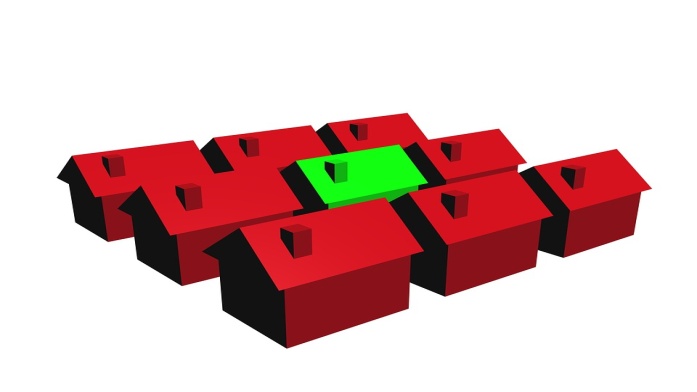 (250,000)
ผลลัพธ์ : เกิดอาชีพใหม่ สร้างรายได้เพิ่มจากการขายนม ประมาณ 100,000 บาทต่อปี  เกิดผลิตภัณฑ์แปรรูปจากนมความ 3 ผลิตภัณฑ์ ลดค่าใช้จ่ายจากการซื้อปุ๋ย แก็สหุงต้มมากกว่า 30,000 บาทต่อปี คุณภาพชีวิตดีขึ้น คุณภาพสิ่งแวดล้อมดีขึ้น
(250,000)
(280,000)
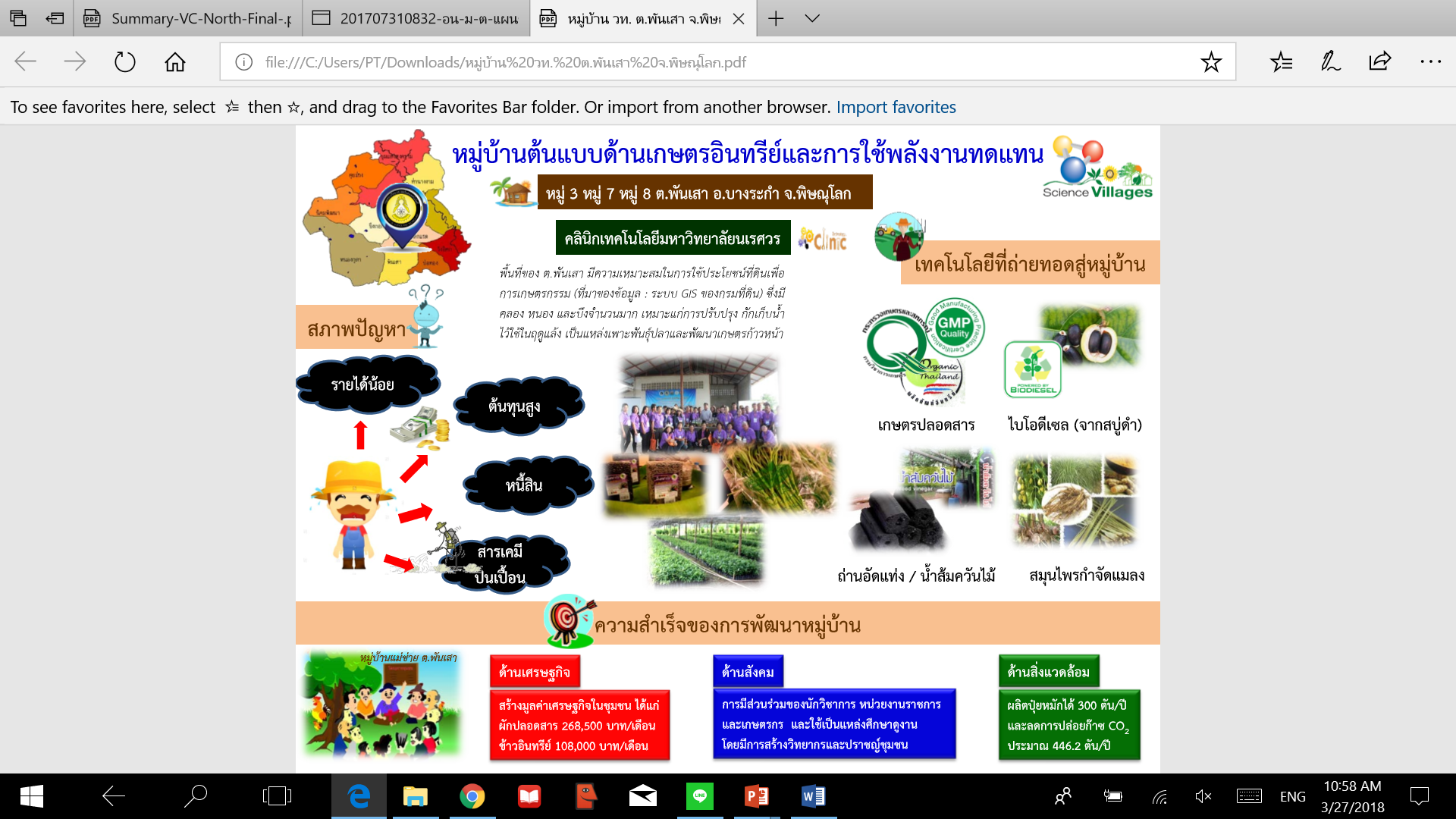 ตัวอย่าง
นำเสนอ
ใช้เพื่อฝ่ายเลขาฯ สรุป VC
VC………………………………
ชื่อโครงการ : …………………………………………………………………………………………………………………………………………………………..
พื้นที่ดำเนินงาน : ………………………………………………………….. กลุ่มเป้าหมาย : …………………………………………………………….....
ระยะเวลาดำเนินงาน : ………………………………………………...... งบประมาณ : …………………………………………………………………..
ผลลัพธ์ของโครงการ (แยกรายปี และสรุปภาพรวมทั้งหมด) : …………………………………………………………………………………………..
………………………………………………………………………………………………………………………………………………………………………………….
โครงการที่จะนำเสนอต้องอยู่ภายใต้ VC ที่กำหนดเท่านั้น ได้แก่
1. นวัตกรรมเกษตรปลอดภัย
2. การพัฒนาข้าวด้วย วทน.
3. การพัฒนาสมุนไพรด้วย วทน.
4. การพัฒนาผ้าทอด้วย วทน.